¯^vMZg
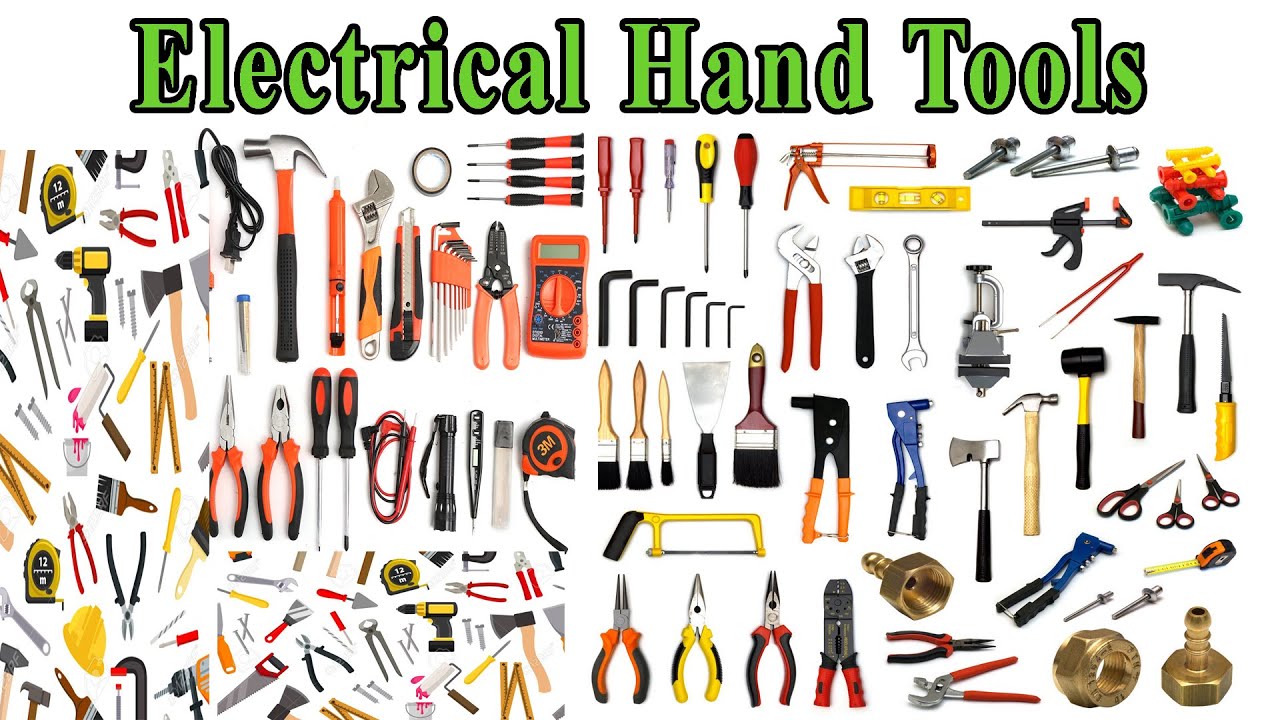 পরিচিতি

       

		মোঃ আতিকুর রহমান
       ‡UªW BÝUªv±i (B‡jKwUªK¨vj )
              ফুলকোট নবোদয় কারিগরি উচ্চ বিদ্যালয়,বগুড়া
                            01716727788
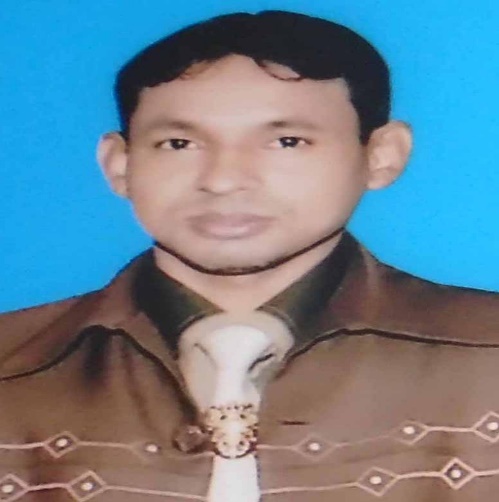 পাঠ  পরিচিতি
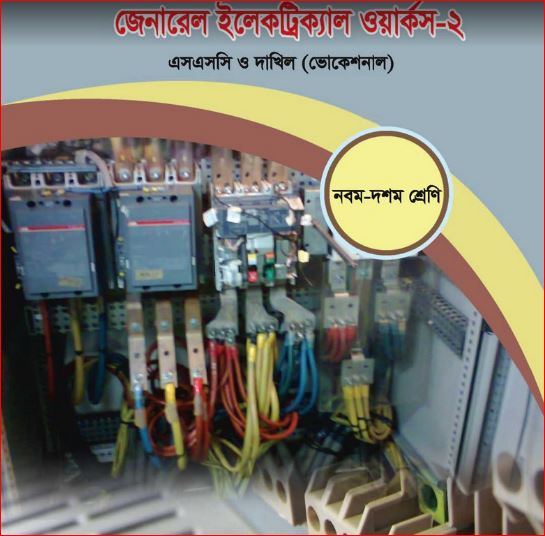 শ্রেণী : নবম

বিষয় : জেনারেল ইলেকট্রিক্যাল ওয়ার্কস-২

অধ্যায় : ৩য়

পাঠ : ইলেট্রিশিয়ানের হ্যান্ড টুলস
উদ্দেশ্যঃ
এই ক্লাশের পর শিক্ষার্থীগন –
১।  হ্যান্ড টুলস এর পরিচিতি বলতে পারবে।
২।  প্রযোজ্য হ্যান্ড টুলস এর সাহায্য পরিমাপ করতে  পারবে।
৩। হ্যান্ড টুলস সঠিক ভাবে ব্যবহার  করতে  পারবে।
হ্যান্ড টুলস পরিচিতি
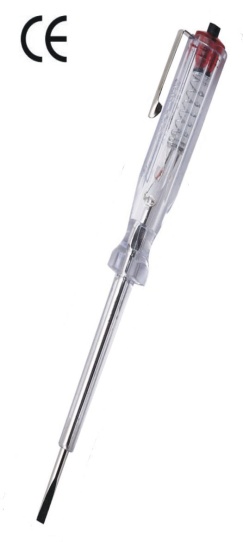 টেস্টার
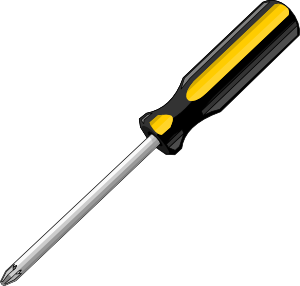 স্ক্রু ড্রাইভার
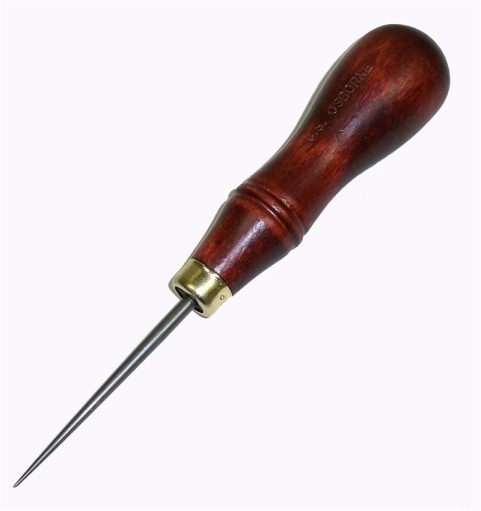 আউল
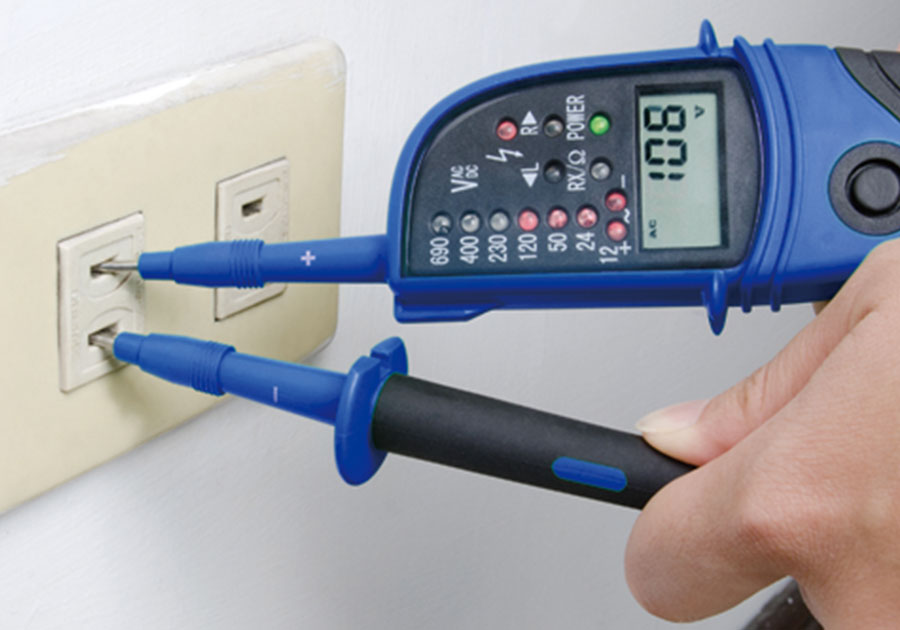 ডিজিটাল ভোল্টেজ টেস্টার
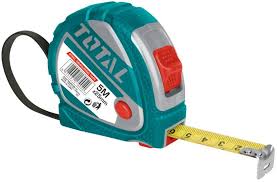 মিজারিং টেপ
স্লাইড ক্যালিপার্স
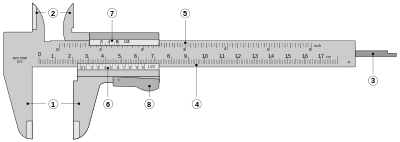 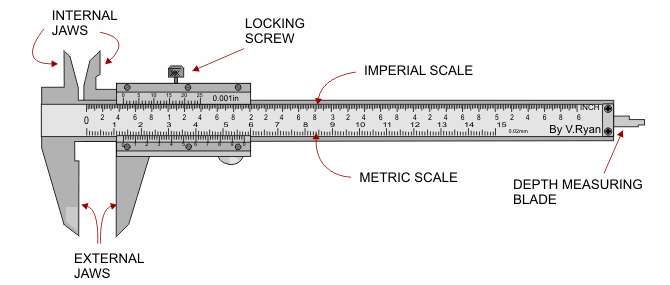 স্লাইড ক্যালিপার্স
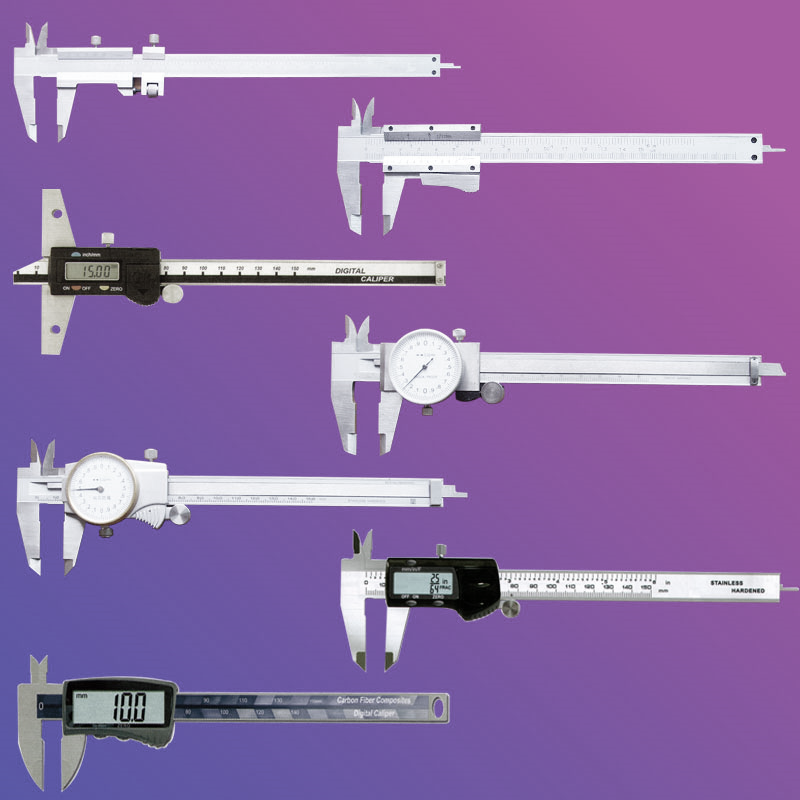 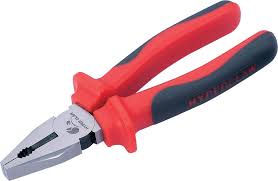 কম্বিনেশন প্লায়ার
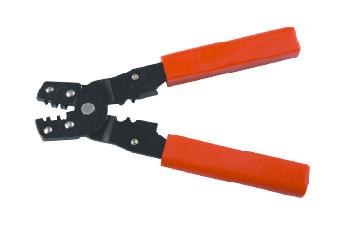 ক্রিম্পিং প্লায়ার
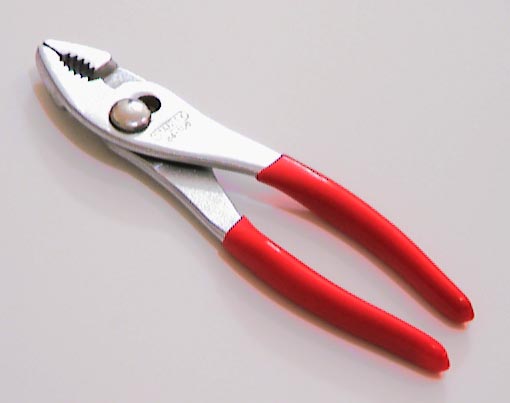 এডজাস্টেবল প্লায়ার
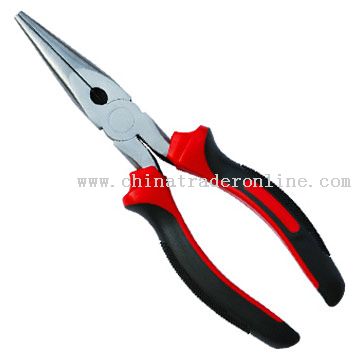 নোজ  প্লায়ার
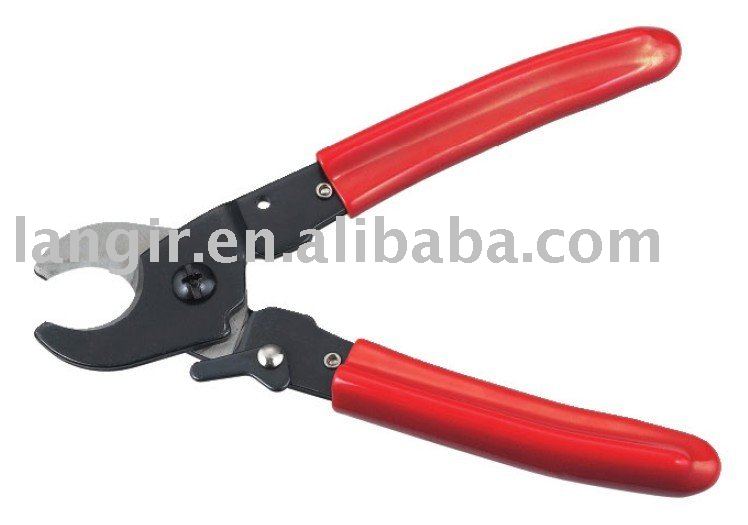 কেবল কাটার
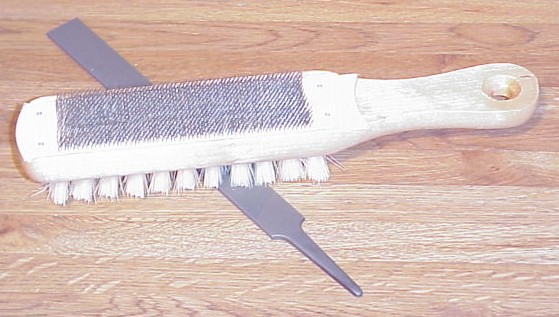 ফাইল ব্রাস
হ্যাক স
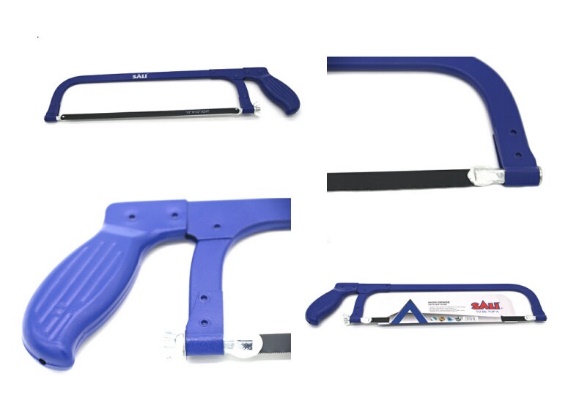 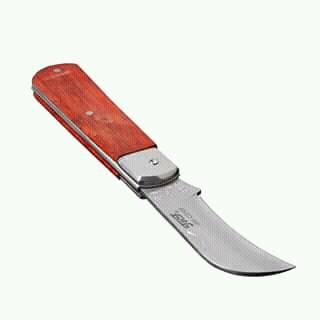 নাইফ
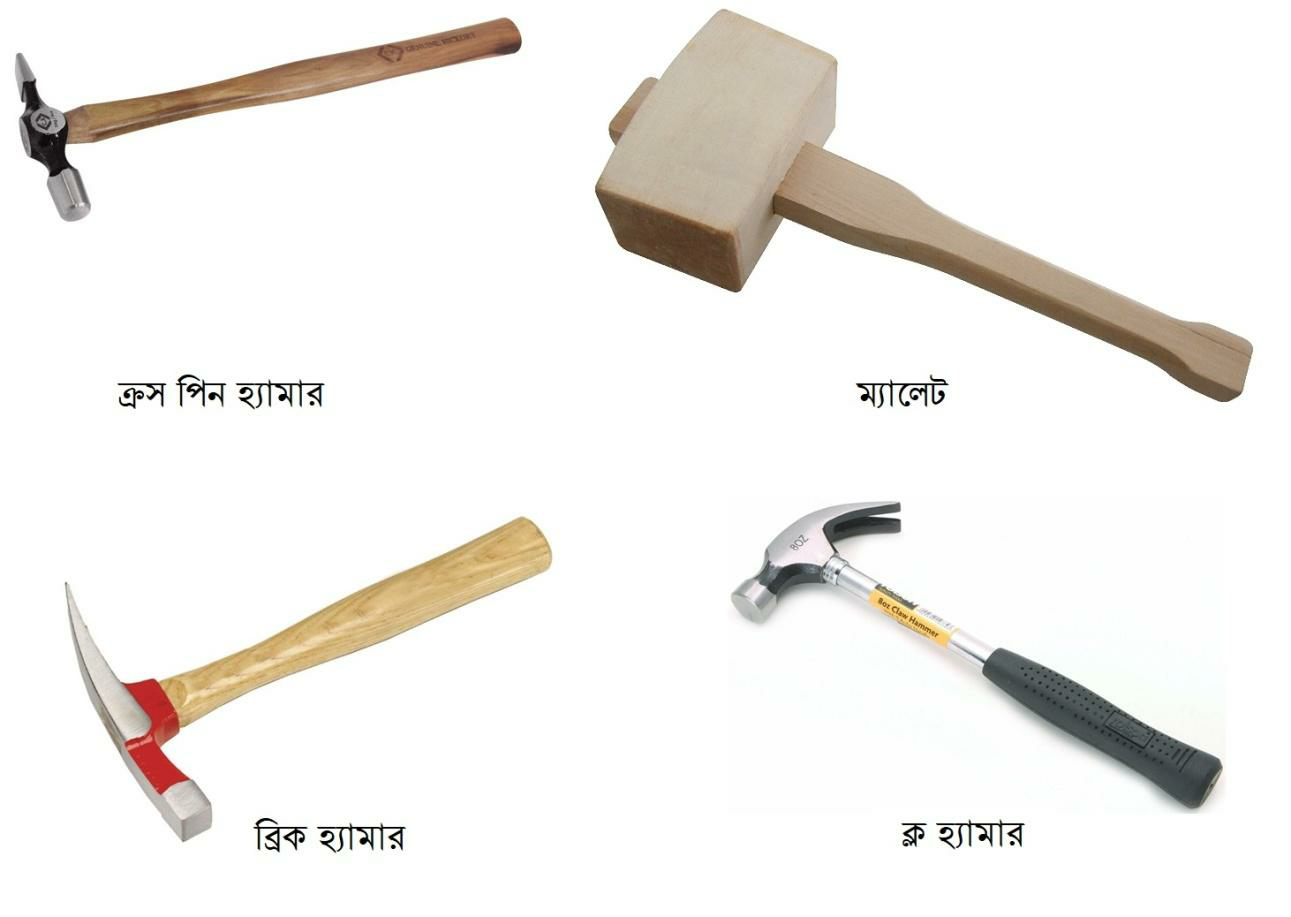 হ্যামার
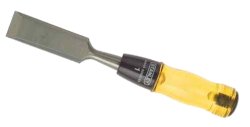 উড চিজেল
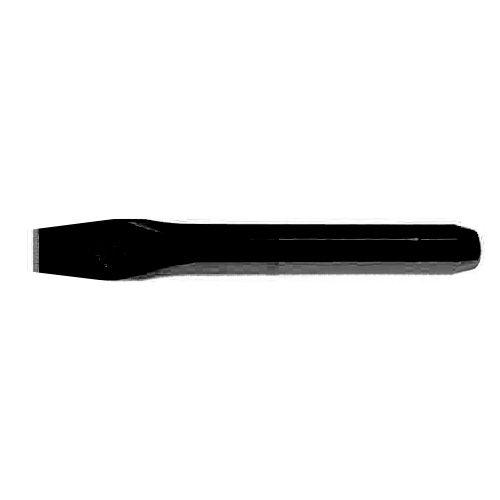 কোল্ড চিজেল
একক কাজ
১
৫ টি হ্যান্ড টুলস এর নাম বল
ইলেকট্রিক্যাল কাজে সর্বাধিক ব্যবহৃত টুলস এর ব্যবহার লিখ
২
দলগত কাজ
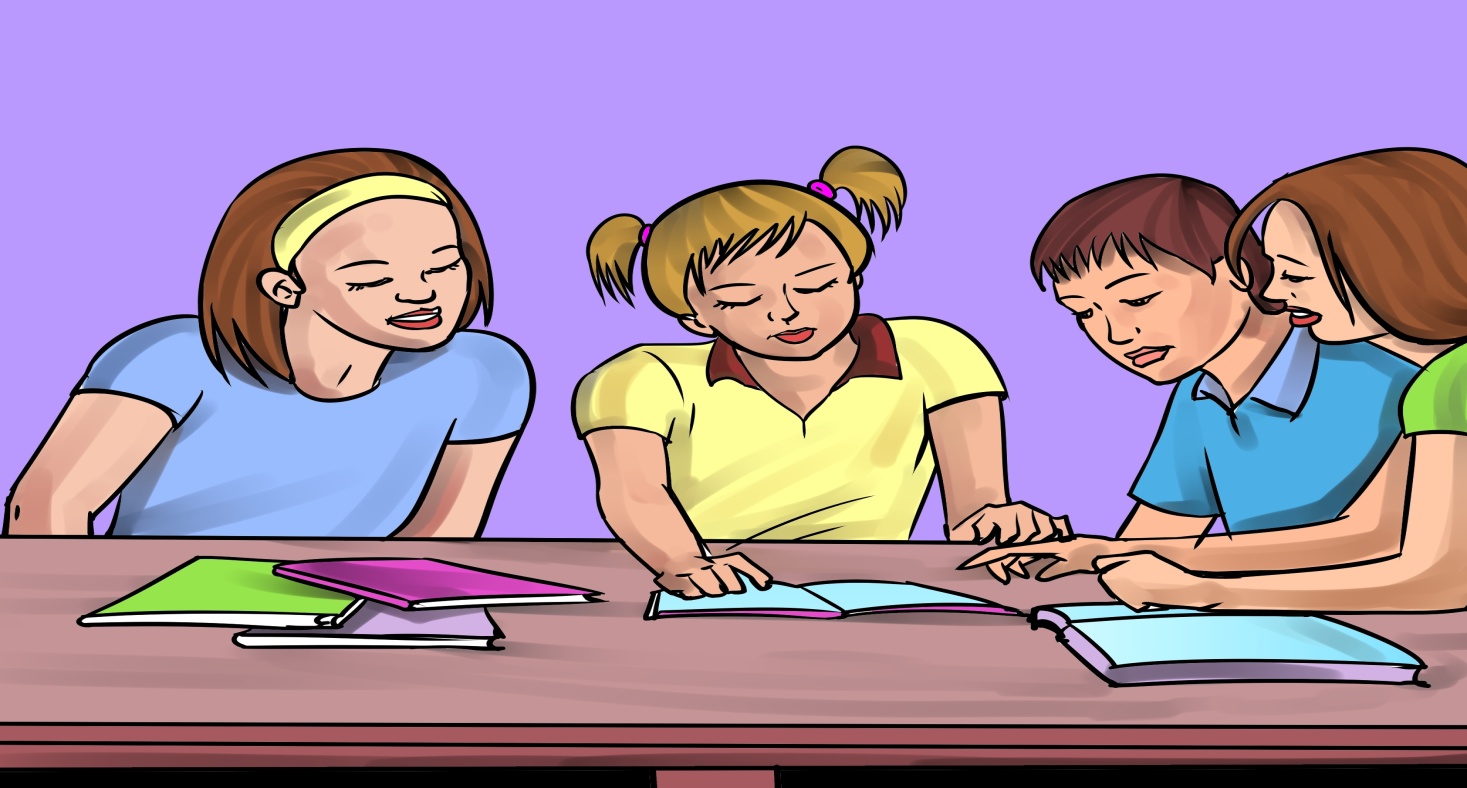 ১০ টি হ্যান্ড টুলস এর নাম লিখ
আজ এ পর্যন্ত
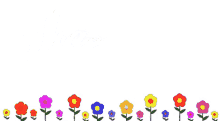 মোঃ আতিকুর রহমান,ট্রেড ইন্সট্রাক্টর ( ইলেকট্রিক্যাল) 01716727788